ان يتعرف الطالب من خلال الصورة علي أنواع الزراعة
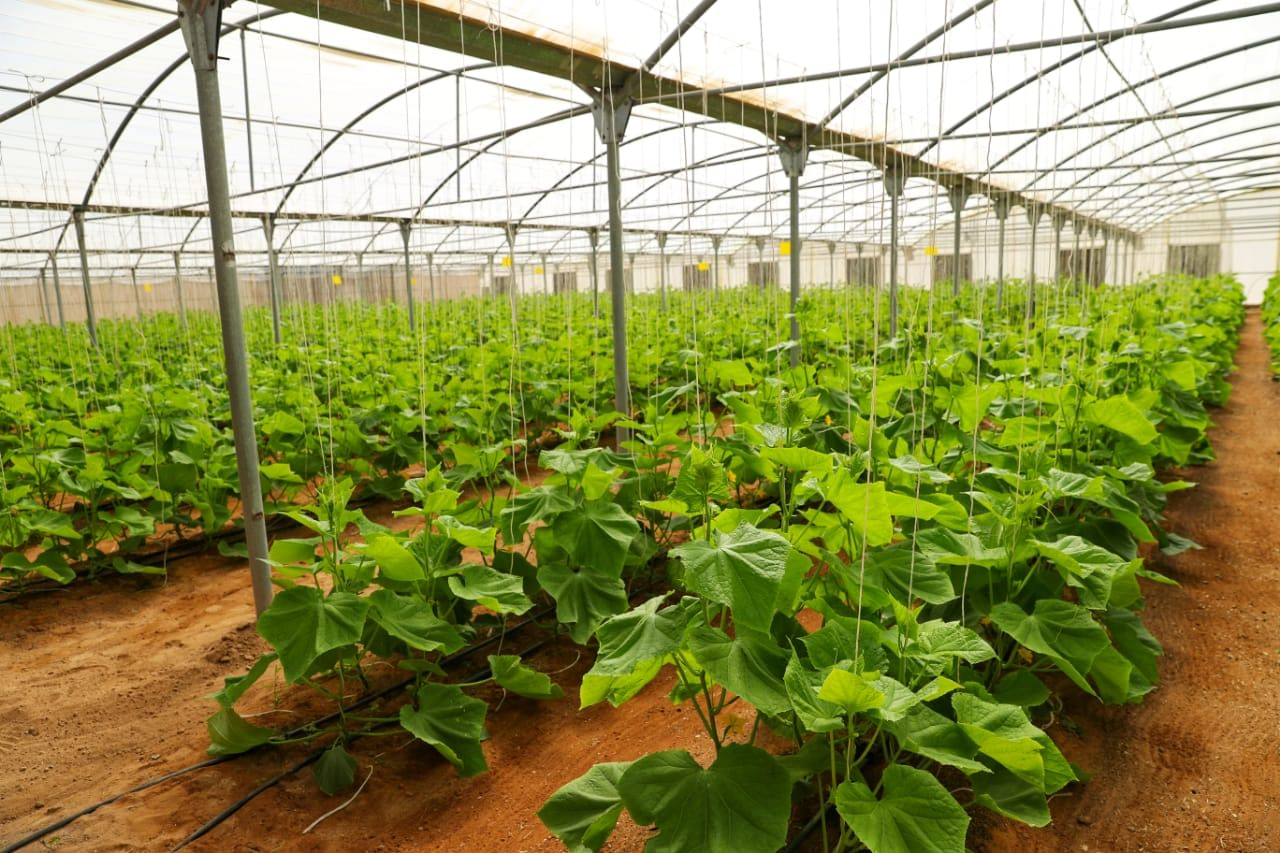 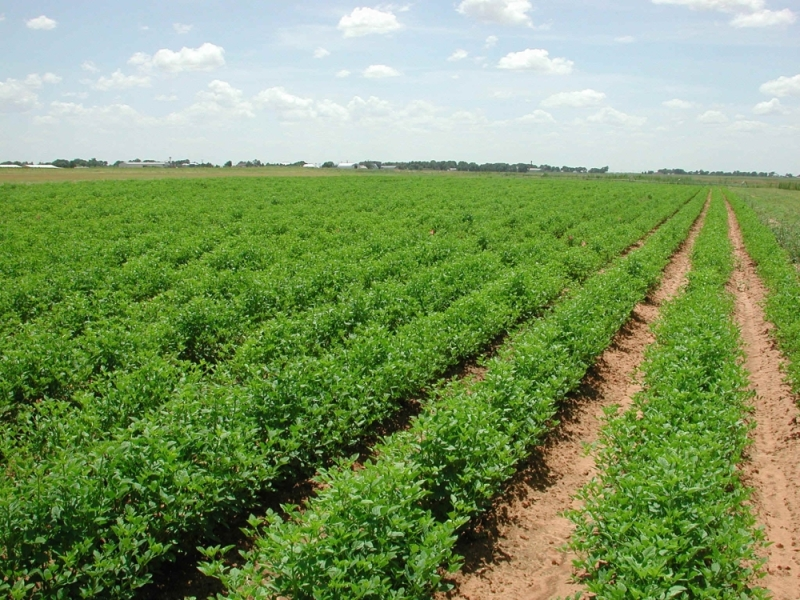 الزراعة الخارجية
الزراعة المحمية
ان يشير الطالب من خلال الصورة علي الزراعة المحمية
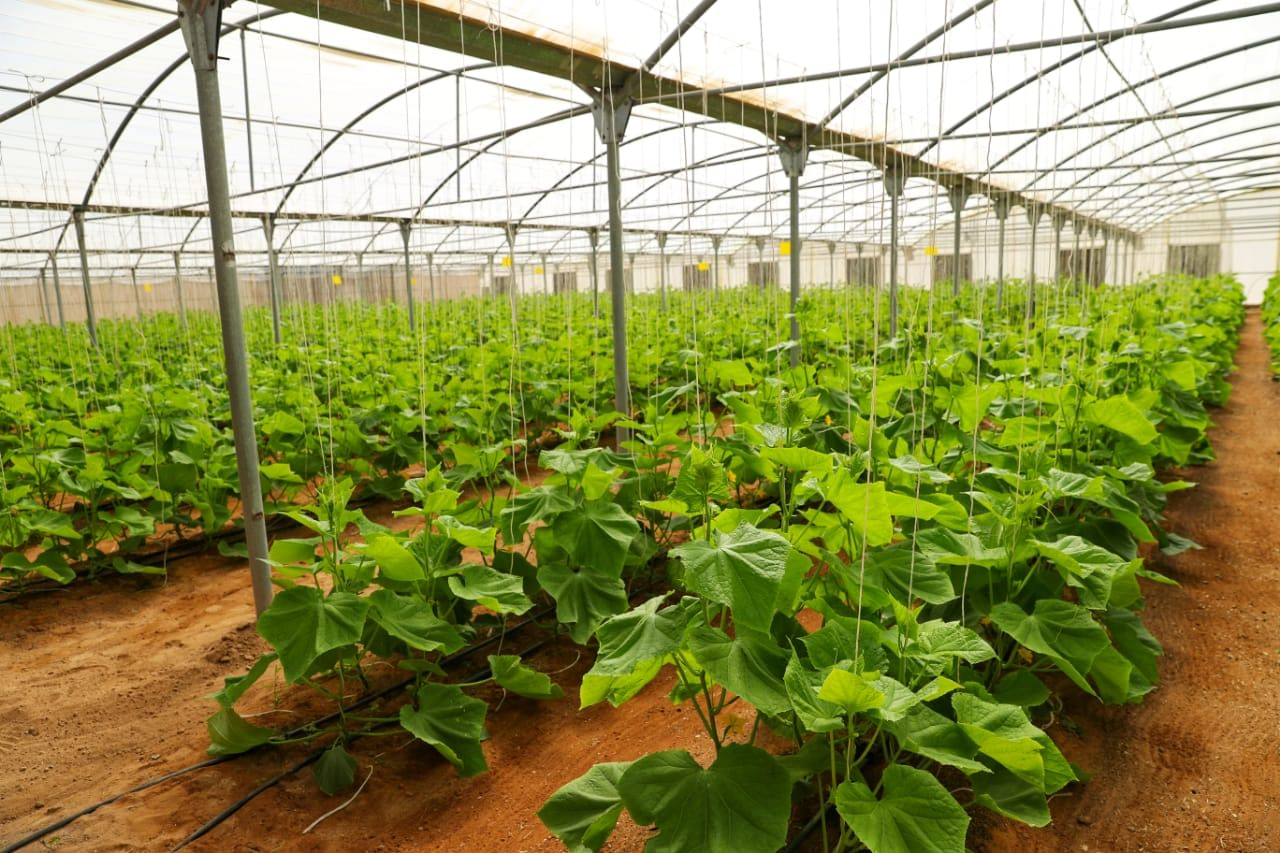 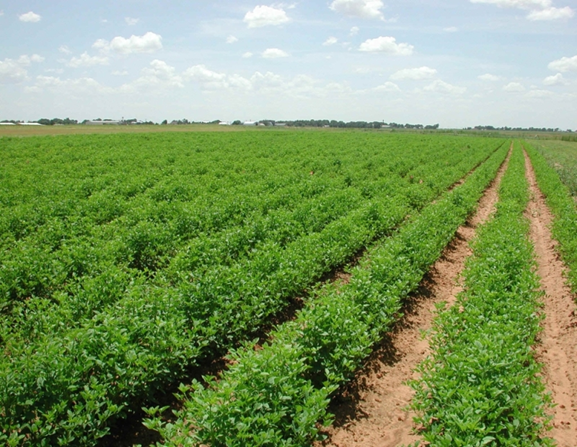 الزراعة المحمية
الزراعة الخارجية
ان يشير الطالب من خلال الصورة علي الزراعة الخارجية
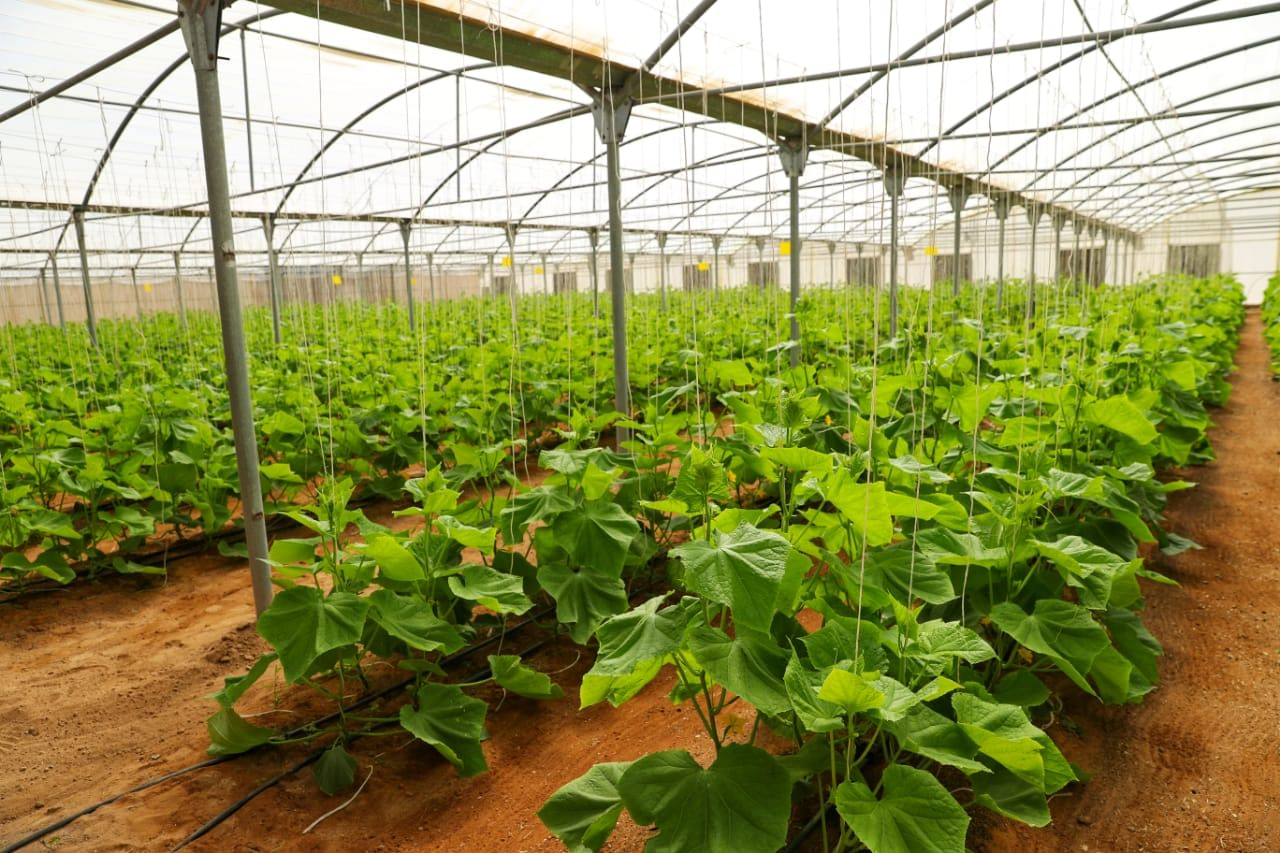 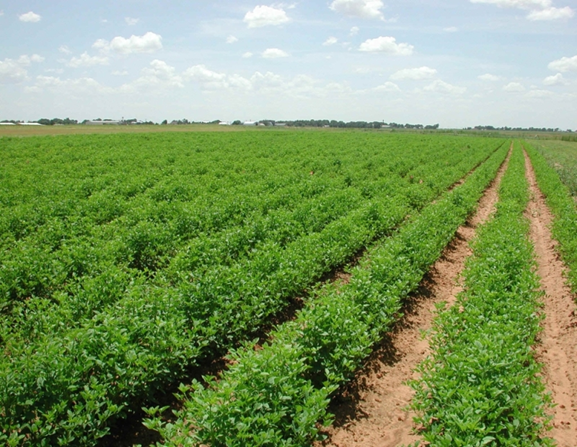 الزراعة المحمية
الزراعة الخارجية